CAMPUS SECURITY AUTHORITY (CSA)TRAINING PROGRAM
HELPING TO KEEP OUR CAMPUS COMMUNITY SAFE
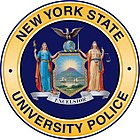 Agenda:
What is the Clery Act?
Major Reporting Requirements of Clery
Annual report
Crime Statistics
Access to Timely Information
Fire Safety Statistics
Who is a Campus Security Authority (CSA)?
What are CSA's responsible for?
What to report
How to report
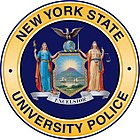 WHAT IS THE CLERY ACT?
The Jeanne Clery Disclosure of Campus Security Policy and Campus Crime Statistics Act is the federal law, originally known as the Campus Security Act, that requires colleges and universities across the United States to disclose information about crime (and more!) on and around their campuses.
The "Clery Act" is named in memory of 19 year old Lehigh University freshman Jeanne Ann Clery (pictured right) who was raped and murdered while asleep in her residence hall room on April 5, 1986.
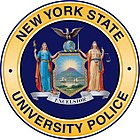 MAJOR REPORTING REQUIREMENTS
The Clery Act requires that the University collect, maintain and make available to prospective and current students and employees the following:
Annual Report                                   
Crime and Fire Safety Statistics
Access to Timely Information
Fire Safety Information
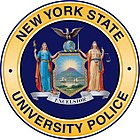 THE ANNUAL REPORT
Schools must publish an annual report every year by October 1st that contains 3 years worth of campus crime and fire safety statistics and policy statements, including sexual assault policies, which assure basic victims' rights, the law enforcement authority of campus police, where and how to report crimes. 
The report is to be made available automatically to all current students and employees while prospective students and employees are to be notified of its existence and afforded an opportunity to request a copy. 
FSC's Annual Report: https://www.farmingdale.edu/university-police/pdf/security-report.pdf
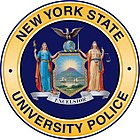 CRIME STATISTICS
Crimes must be reported in 12 major categories (Clery Offenses).

Designated “hate crimes” must be reported.

The University must report arrests and referrals to the campus judicial system for any alcohol, drug or weapons offenses.

Crimes must be reported both by type of crime and location of the crime (Clery Geography).
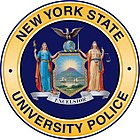 ACCESS TO TIMELY INFORMATION
Timely Warnings - issued whenever a Clery Offense occurring within the University’s Clery Geography is reported to UPD or a local police agency that is considered to represent a serious or continuing threat to students and employees. 
            (Entire Community)
Emergency Notifications - issued when a significant emergency or dangerous situation involving an immediate threat to the health or safety of students or employees occurs on the campus. 
            (May target to effected community)
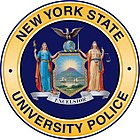 SO...

 WHO AND WHAT IS A

CAMPUS SECURITY AUTHORITY (CSA) ?
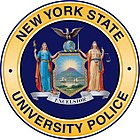 CAMPUS SECURITY AUTHORITIES (CSA)
WHO ARE THEY?
Campus officials with a Duty to Report crimes
(Examples: Dean's, Director's, Department Head's, Coaches*)
*CSA Travel Report form must be used to document travel for Clery Act reporting requirements. All travel involving students staying overnight must be documented whenever they stay in a particular location for 7 or more days or they travel to and stay in the same location (hotel, etc) routinely (more than one time) regardless of the duration of the stay – even if it is only one night.
https://cm.maxient.com/reportingform.php?SUNYFarmingdale&layout_id=4
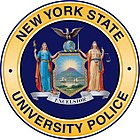 EXAMPLES OF NON-CSA PERSONS
Individual faculty who do not advise student groups

Individual campus health physicians

Clerical and support staff

Para-professional student staff

Licensed mental health professionals and pastoral counselors working within
 the scope of their license or religious assignment
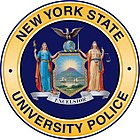 CSA RESPONSIBILITIES
Assist victims
Information on contacting police
Information regarding available services
Victim assistance
University assistance / accommodation
Counseling

Report crimes (or cause to be reported) 
Clery Offenses
Occurring within Clery Geography
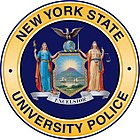 WHAT TO REPORT

Clery Offenses

Clery Geography
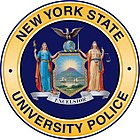 CLERY OFFENSES
Murder
Manslaughter
Robbery
Burglary
Assault
Arson
Motor Vehicle Theft
Forcible Sex Offenses
Non-forcible Sex Offenses 
Dating Violence
Domestic Violence
Stalking
Hate Crimes (any incident involving bias)
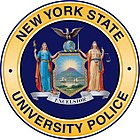 CLERY GEOGRAPHY
On Campus

On Campus in Residence Halls

On public property adjacent to campus

On affiliated/non-campus property owned or controlled by the University or a recognized student group.
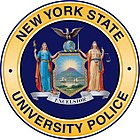 HOW TO REPORT
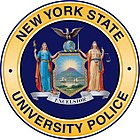 HOW TO REPORT
There are two general circumstances:

1. CALL UPD IMMEDIATELY!
           (934-420-2111 from any phone)
If the information represents a serious or continuing threat 
If the information represents a significant emergency or dangerous situation 

2. In all other circumstances assist the victim and proceed as 
described below.
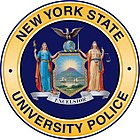 CSA: 
When in doubt, REPORT IT!!!
HOW TO REPORT(No serious or continuing threat/significant emergency/dangerous situation)
All allegations of Clery Offenses must be reported
As soon as possible!
The crime can be reported by the victim or by the CSA.

When Working With A Victim:
    1. Does the victim wish to report the incident to the police? If so, assist the student in making a report.  Victims may report to police anonymously at:  https://farmingdale.qualtrics.com/jfe/form/SV_8piwycGauUueBH7
    2. If a victim does not make a report, the CSA MUST withhold the victim's identification information if they do not want to be identified.
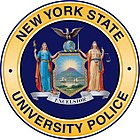 CSA: 
When in doubt, REPORT IT!!!
HOW TO REPORT(No serious or continuing threat/significant emergency/dangerous situation)
CSA REPORT Form:
  https://cm.maxient.com/reportingform.php?SUNYFarmingdale&layout_id=3 
All potential Clery Offenses except Sex Offenses*
Any/All potential Hate or Bias related crime
CSA REPORT to UPD or The Office of the Dean of Students
All Sex Offenses - (Forcible or Non-forcible Sexual Assaults) contact Investigator Keri Hauff at UPD, rather than completing the form.
If the Victim does not wish to release his/her name to UPD or the Dean of Students, just report the time, date, and location of the incident and consider referring the victim to Campus Mental Health Services for support.
With the victim’s consent, Campus Mental Health Services in collaboration
with the Office of the Dean of Students can assist in coordinating
access to Support Services and additional reporting options.
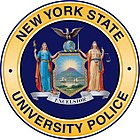 REPORTING OVERVIEW
Serious or Continuing Threat – Call UPD Immediately (934-420-2111)

If the Reporter does want to report to UPD, the CSA must assist the victim or witness with making the report (Anonymously (see link below) or in-person) 
 (https://farmingdale.qualtrics.com/jfe/form/SV_8piwycGauUueBH7)

The Victim may choose not to file a report with Police. In this case, the CSA must report the incident via the form on the website https://cm.maxient.com/reportingform.php?SUNYFarmingdale&layout_id=3 
CSA’s must ensure a report has been made.

In either instance, Victim’s identification may be withheld at their request.
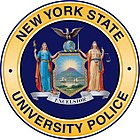 Campus Safety Advisory Committee
2018-2019 Committee Members
Chief Daniel Daugherty
Coryn Voels
Erika Murray
Dr. Jill Bandura
Dr. Jeff Hung
Dr. Eddie Davis
Dr. Jeanne Radigan
David Vitt
Brian Kelly
Don Mahilli - student
Daniella Ford - student
Hannah Ventaloro - student
Naomi Hasbun – student
Campus Safety Advisory Committee Annual Report – Academic year 2018-2019 (pdf)
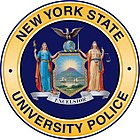 Any Questions?

Please feel free to contact:

Chief Dan Daugherty @  (police@farmingdale.edu)

Investigator Keri Hauff @  (keri.hauff@farmingdale.edu)

Frank Rampello, Assistant Dean of Students & Title IX Coordinator @ (frank.rampello@farmingdale.edu)
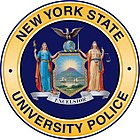